Congruence Relations forBüchi Automata
Yong Li, Yih-Kuen Tsay, Andrea Turrini
Moshe Y. Vardi and Lijun Zhang
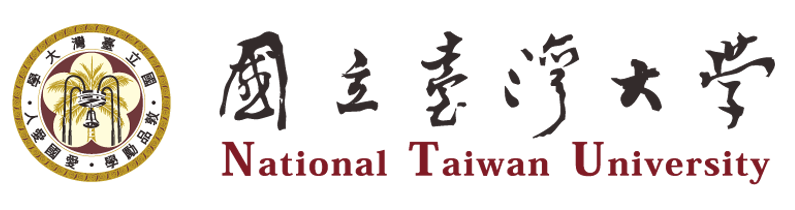 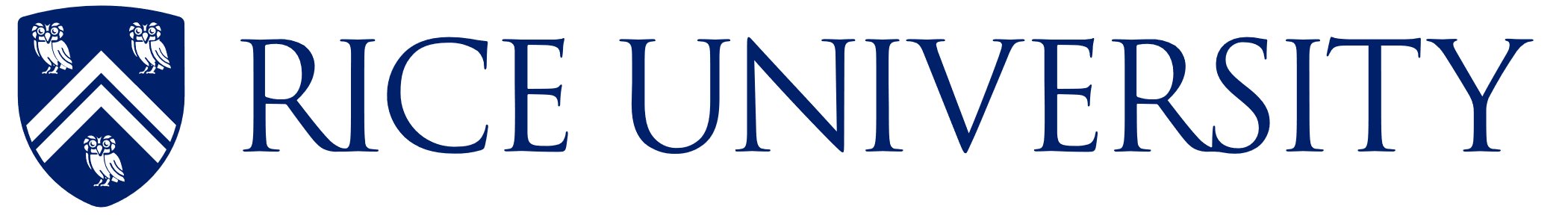 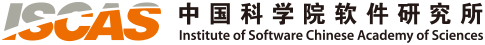 Why CRs are important
Complementation of nondeterministic Büchi automata (NBAs) [Sistla, Vardi & Wolper’87; Thomas’90]


Universality/inclusion checking for NBAs [Fogarty, Vardi’10; Abdulla et al.’10; Abdulla et al.’11]


Automata-theoretic verification framework in formal methods [Vardi & Wolper’86]
What are congruence relations (CRs)
What CRs do [Sistla, Vardi & Wolper’87; Thomas’90]
Our contributions
Classical CRs for NBAs [Sistla, Vardi & Wolper’87; Thomas’90]
[Speaker Notes: Start from the classical congruence relation; two words are related we can not distinguish the words with the reachability between the two states over the words; we can satisfy the saturation lemma and the complexity is ….]
Insights
Improved CRs with Reachability
[Speaker Notes: Finite prefixes, require reach the same set of states, for periodic part, we require to visit the same states but also require as before, this means that we just restrict the first state q to be reachable from the initial state]
Improved CRs with Reachability
[Speaker Notes: Better results, in worst case, we fall back to the original complexity]
Optimal CRs/FORCs
[Speaker Notes: Refer to the paper for details]
Connection to FDFAs: What are FDFAs
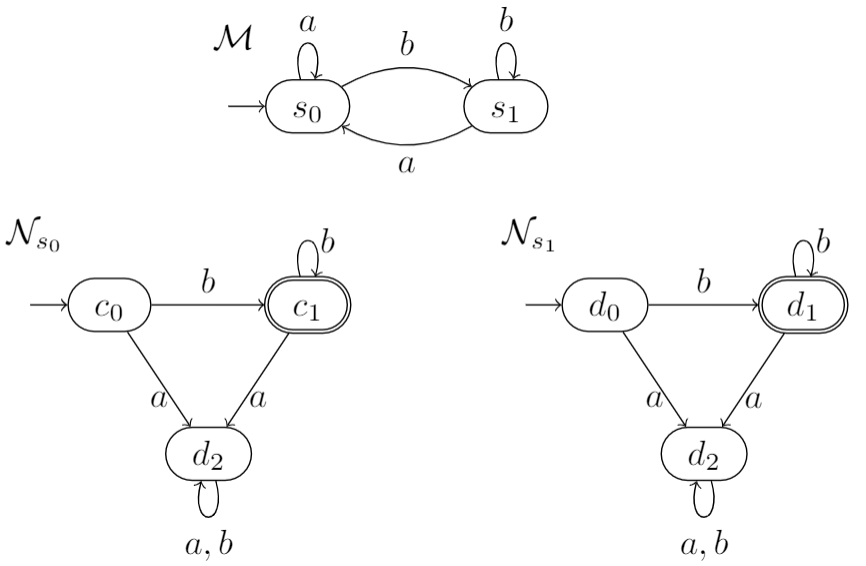 Connection to FDFAs
Conclusion: Our results
[Speaker Notes: Animation;]
Conclusion
What we have done:
Improved CRs/FORCs exponentially better than classical ones
Optimal CRs/FORCs and Connecting NBAs to FDFAs
Myhill-Nerode theorem for NBAs
First direct and optimal translation from NBAs to FDFAs

Future work:
Better complementation algorithm via FORCs
Improving inclusion checking for NBAs via FORCs
Model checking based on FDFAs
[Speaker Notes: Model checking framework based on FDFAs instead of NBAs]
Backup slides
[Speaker Notes: Model checking framework based on FDFAs instead of NBAs]
Reachability is important
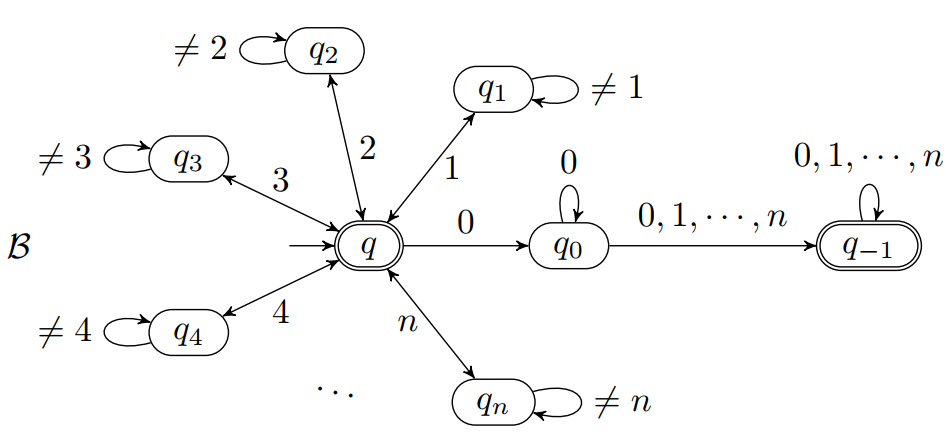